Idag ska vi prata om:
Stöd till personer med demenssjukdom/kognitiv svikt samt deras anhöriga, Pia Hesselroth Tegel och Annika Kron Larsson
Konsultativa demenssjuksköterskor och Silviasystrar, Christina Hansson Ravanelli
Insatser i hemmet till personer med demenssjukdom/kognitiv svikt, Anna Friberg
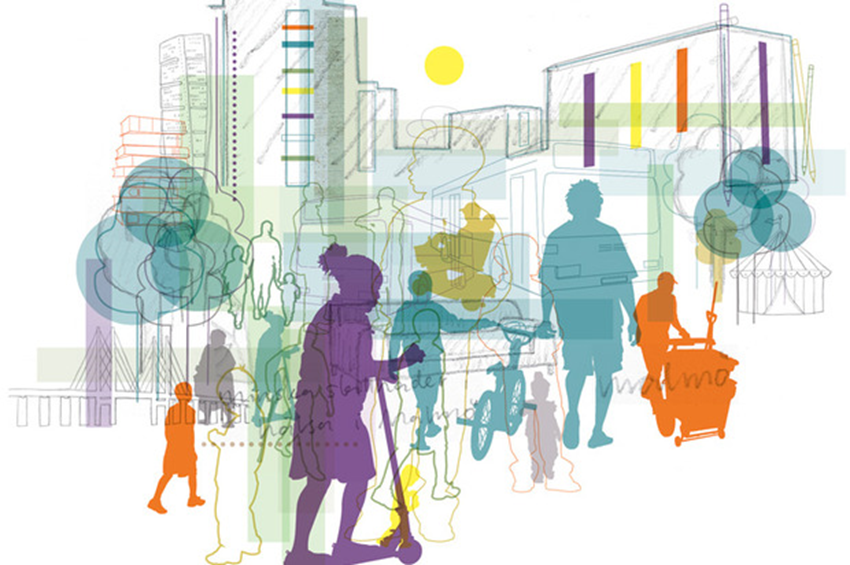 Stöd till personer med demenssjukdom/kognitiv svikt & deras anhöriga
Strategi för demensvård I Malmö stad
Fokus – Anhörigstöd 2022
Dagverksamhet
Anhörigkonsulenter och anhörigstöd
Avlösning i hemmet
Konsultativa demenssjuksköterskor & Silviasystrar
Mötesplatser för seniorer 
Fixartjänster
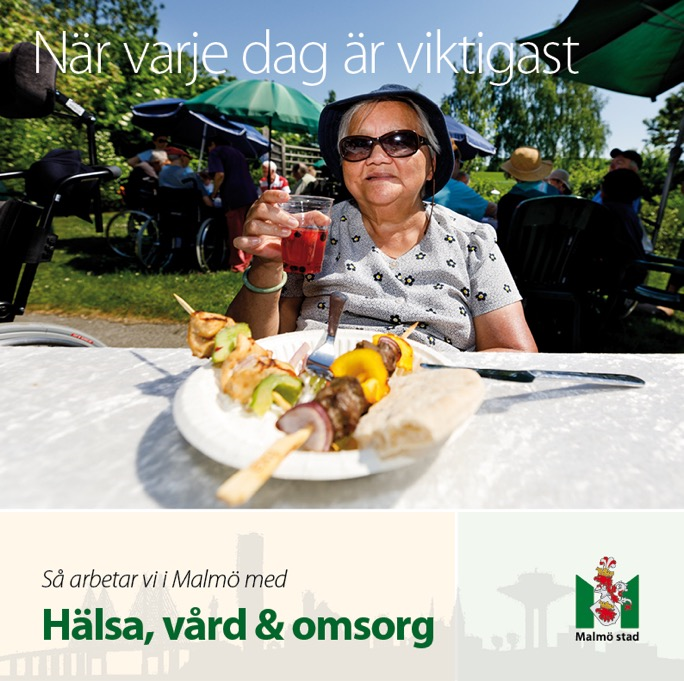 Strategi för demensvård i Malmö stad
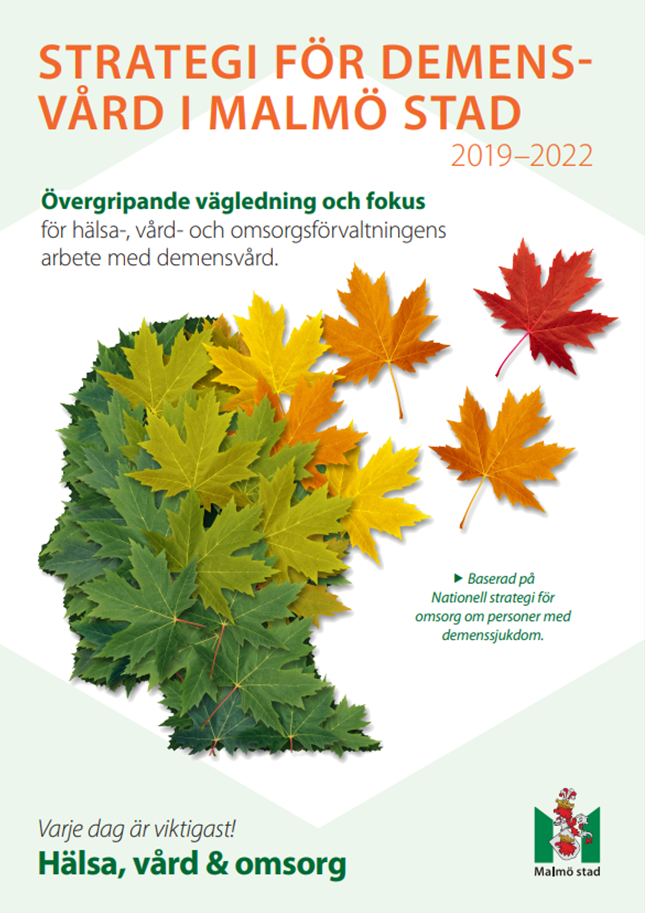 Samverkan mellan hälso- och sjukvård och social omsorg
Kunskap och kompetens
Uppföljning och utvädering
Anhöriga och närstående
Fokus 2022
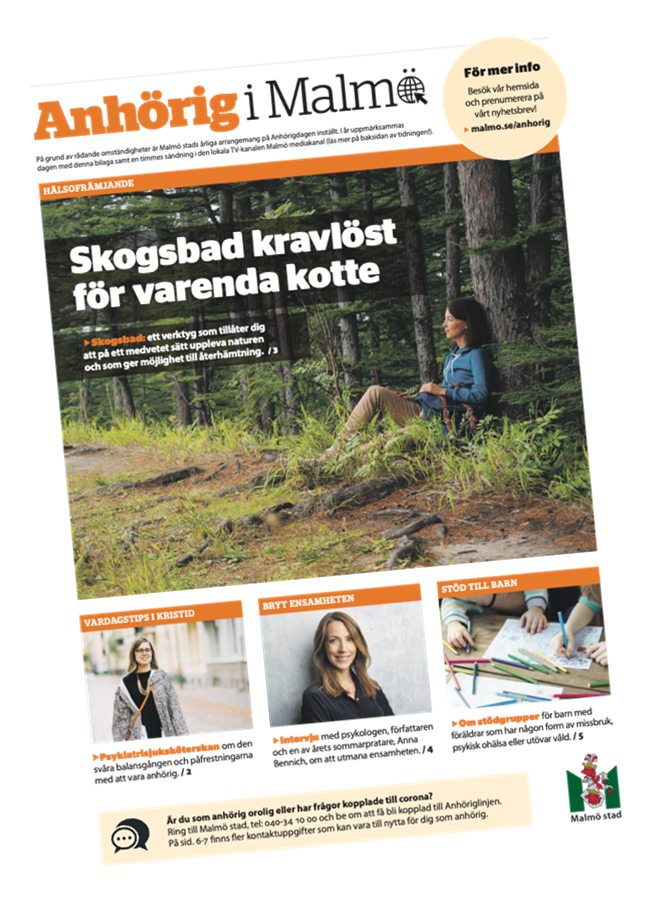 Utvecklingen av malmo.se

Manual för anhöriga

Ta fram digital utbildning/film för medarbetare

Anordna inspirationsföreläsning

Bidra till dialog inom och mellan verksamheter
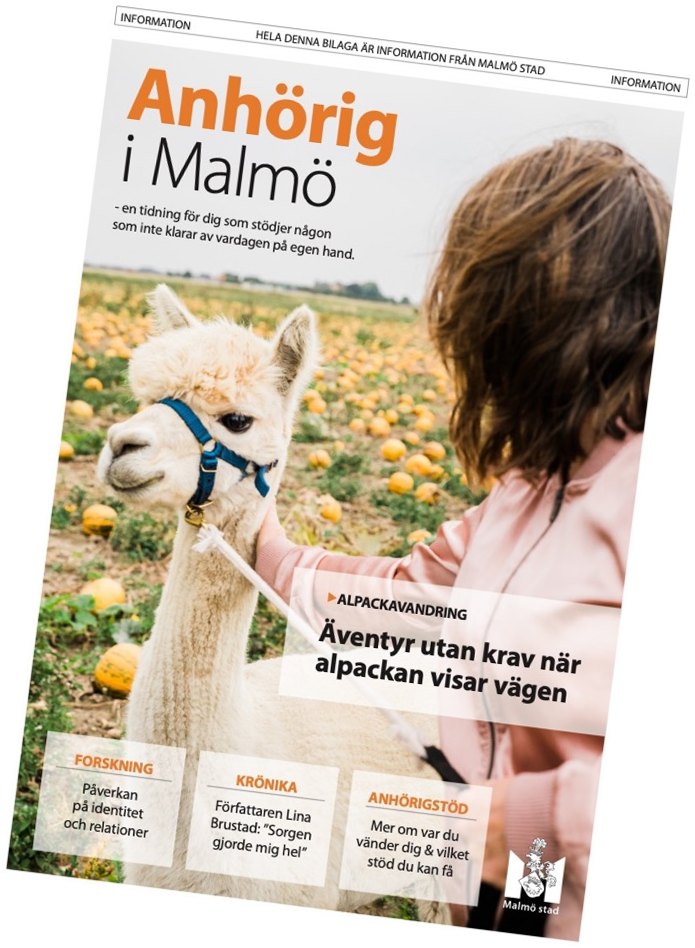 Anhörigkonsulenter & anhörigstöd
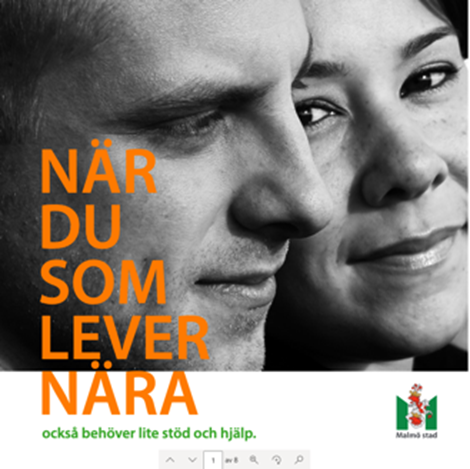 Stöd till anhöriga kategoriseras utifrån tre stödpelare: 

Information 
Samtalsstöd
Avlösning
Avlösning i hemmet
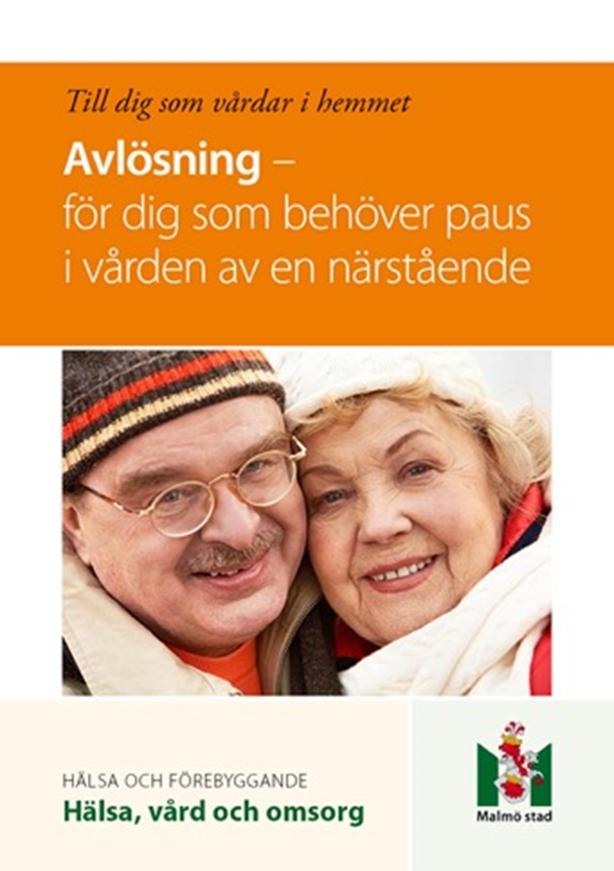 Alla behöver någon gång få egen tid, för vila eller för aktiviteter. 
Till exempel kan den som stödjer någon hemma få avlösning i hemmet. 
Avlösning är avgiftsfritt i upp till 12 timmar per månad och ansöks hos en biståndshandläggare.
Det finns även växelvårdsplatser där den närstående kan vistas vid enstaka tillfällen eller mer regelbundet.
DagverksamhetSocial gemenskap för personer med demenssjukdom
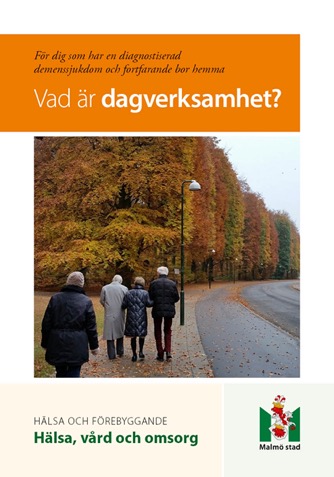 Diagnostiserad demenssjukdom  och bor i ordinärt boende
Träffa andra, struktur och få stöd i vardagen
Bibehålla psykiska och fysiska förmågor
Komplement till andra insatser och avlastning för anhöriga
Anpassade aktiviteter
Hur går det till att få dagverksamhet?
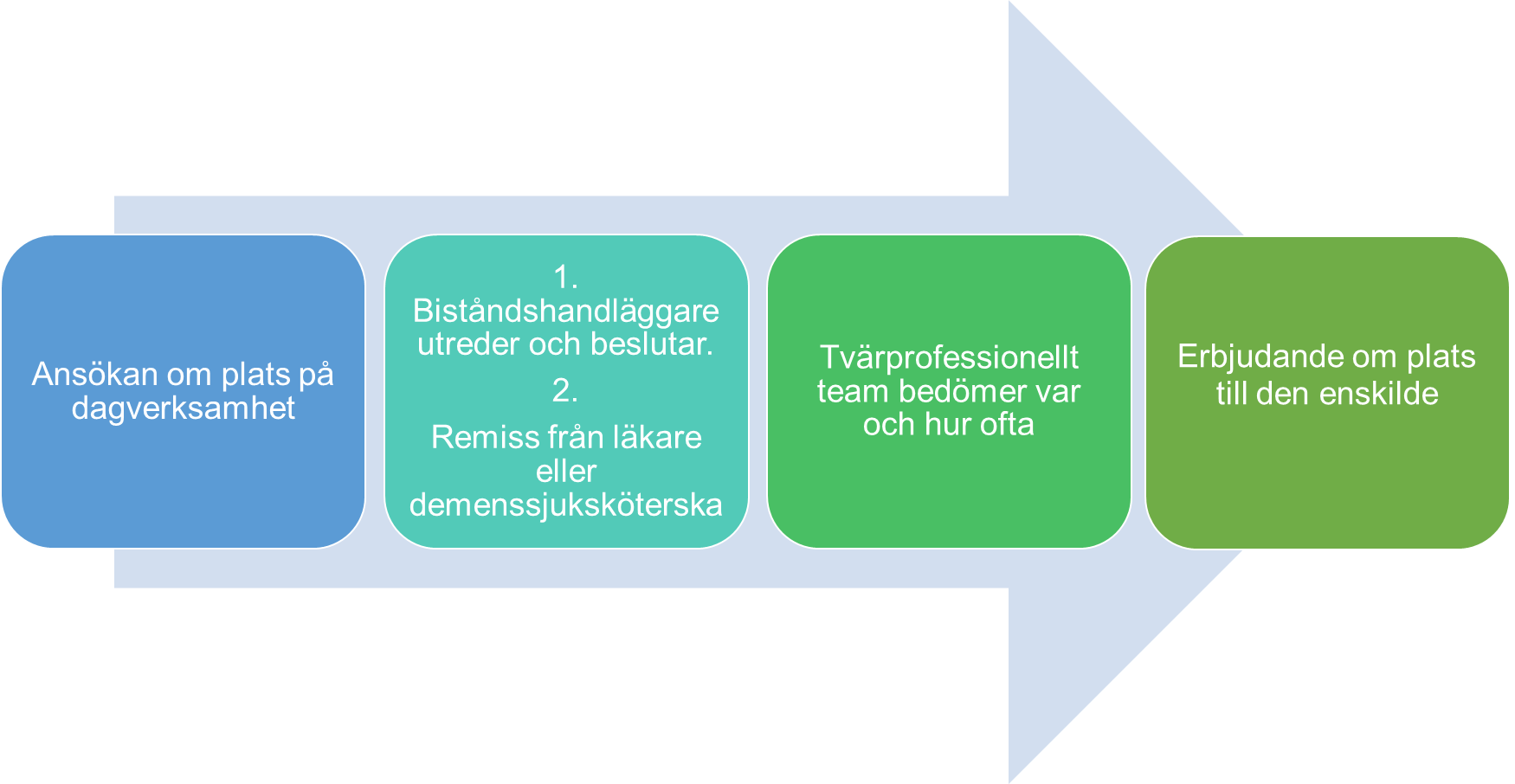 Konsultativa demenssjuksköterskor och Silviasystrar
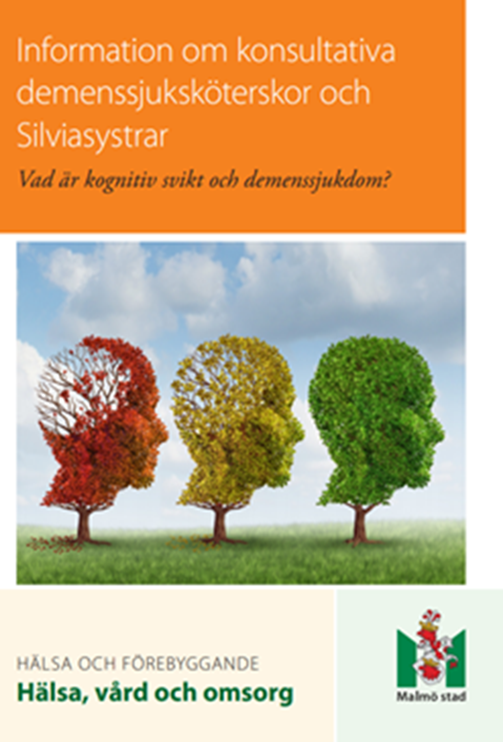 Konsultativ demenssjuksköterska är legitimerad sjuksköterska med fördjupad utbildning och kunskap inom demensområdet och arbetar enligt Hälso- och sjukvårdslagen (HSL).
Konsultativ Silviasyster är undersköterska med högskoleutbildning Silviasyster och arbetar inom lagrummet Socialtjänstlagen (SoL). 
Konsultativa demenssjuksköterskor och Silviasystrar kan ge råd, stöd och vägledning till patienter eller anhöriga till den som har drabbats av kognitiv svikt eller demenssjukdom. 
Telefon: 0721–60 62 75Telefontider: Vardagar kl. 08.00–16.00
Mål och samverkanKonsultativa demenssjuksköterskor och Silviasystrar
Mål
Skapa förutsättningar för att en personcentrerad vård ska kunna ges till den enskilde. Detta genom att utbilda och handleda personal och anhöriga till personer med demenssjukdom/ kognitiv svikt.
Samverka mellan kommun och region för att förbättra samarbetet och kontinuiteten vid vård och omsorg för personer med demenssjukdom/ kognitiv svikt.
Exempel på samverkan

Arbeta konsultativt genom att vara rådgivande, ge stöd och utbildning/ föreläsning/ handledning till medarbetare inom hälsa-, vård- och omsorgsförvaltningen, HVOF samt till anhöriga 

Erbjuda enskilda eller gruppsamtal till patient/brukare/anhöriga

Vid behov medverka vid team-möten/ vårdplaneringar/ samordnad individuell plan, SIP

Utbilda i och vara stöd vid BPSD-registrering (Beteendemässiga och Psykiska Symtom vid Demens)

Omvärldsbevaka forskning och utveckling

Delta i Skåneövergripande nätverk

Hålla externa föreläsningar i föreningar m fl

Medverka i informationsdagar såsom exempelvis Nationella anhörigdagen och Äldredagen
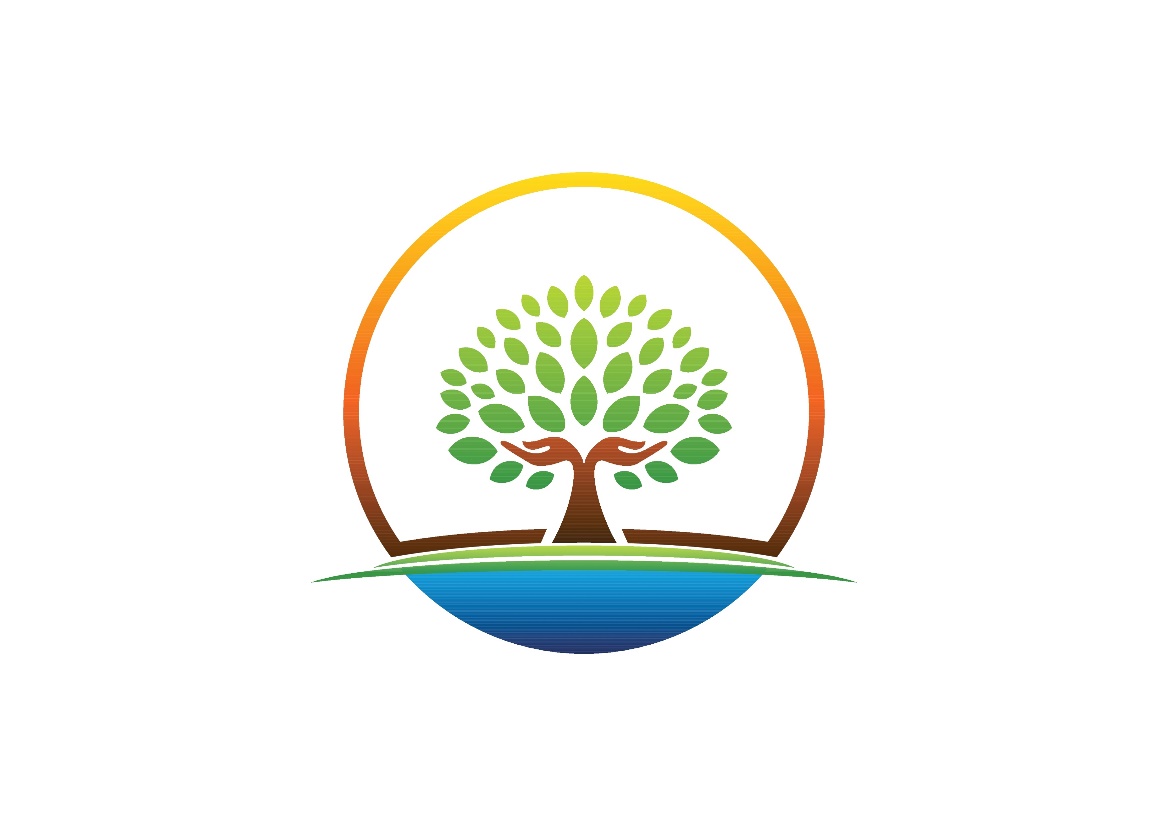 Mötesplatser för seniorer
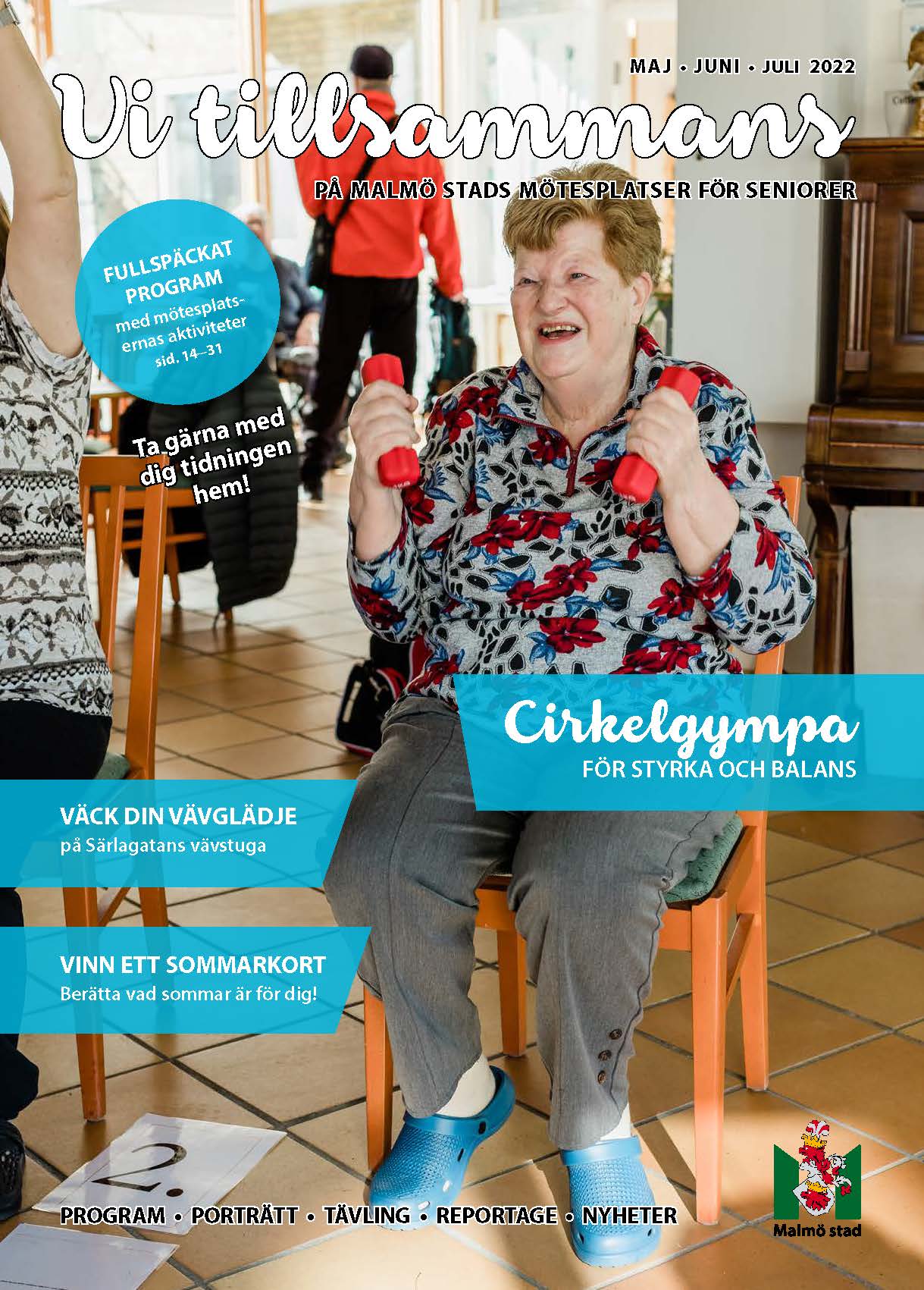 Tio mötesplatser runt om i Malmö stad.
Programtidning – Vi tillsammans
Facebook - Malmö stads mötesplatser för seniorer
Volontärverksamhet 
Nyfiken på!
Matchning av fikavän
Bli uppringd av personalen
Fixartjänst & IT-fixare
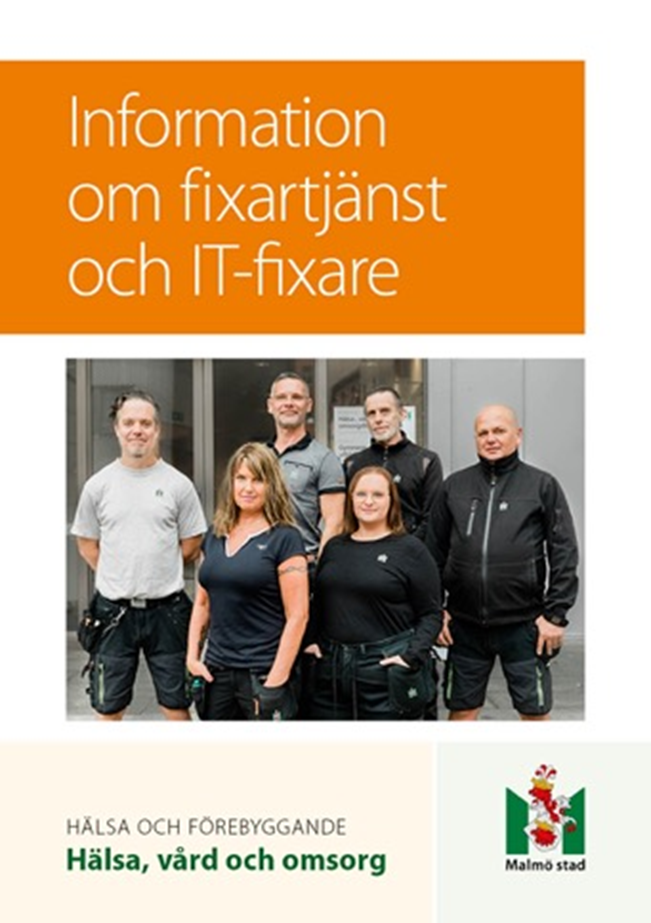 Målgrupper:
Bor i ordinärt boende
Fyllt 75 år, eller
Fyllt 67 år och har hemtjänstinsatser, eller
Fyllt 67 år och omfattas av lagen om stöd till vissa funktionshindrade, LSS
Demensvård- och omsorg inom hemtjänsten och hemsjukvården
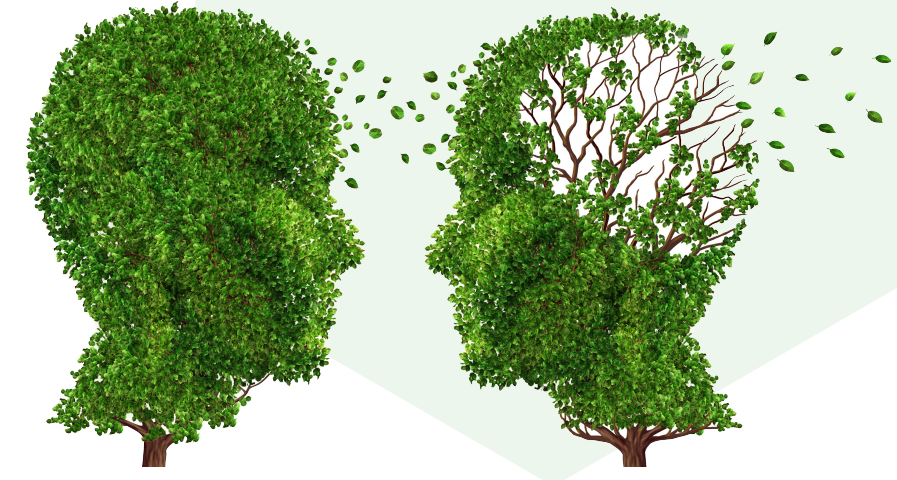 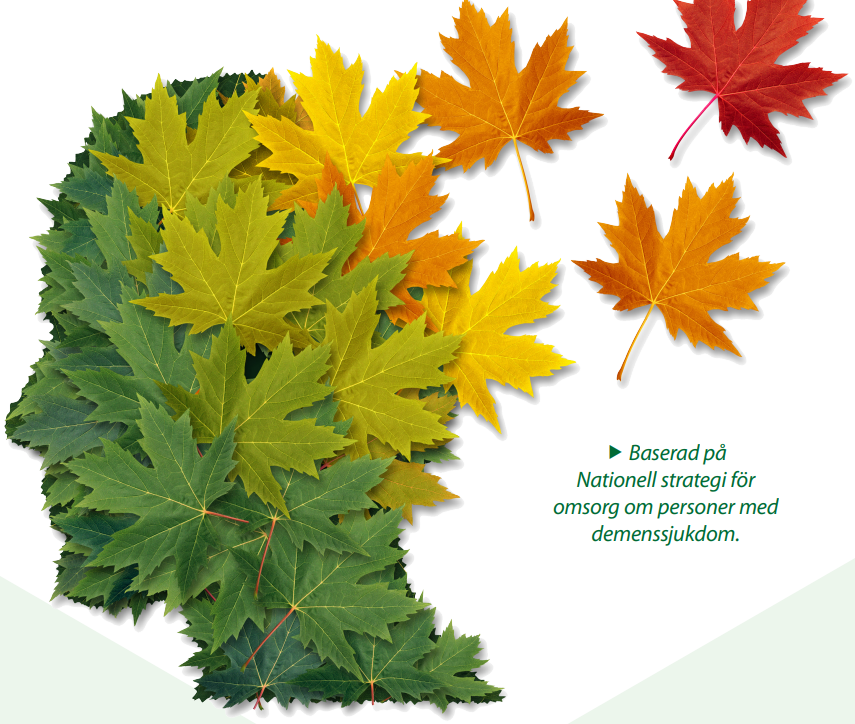 Strategin och det vi gör
Pia Hesselroth TegelAvdelningschef Hälsa & förebyggandepia.hesselroth-tegel@malmo.se

Anna Friberg
Avdelningschef Ordinärt boende
anna.friberg@malmo.se 

Christina Hansson Ravanelli
Enhetschef Hälsa & förebyggande
christina.hanssonravanelli@malmo.se 

Annika Kron LarssonÄldreombudsman & Seniorrådgivareannika.kron-larsson@malmo.se
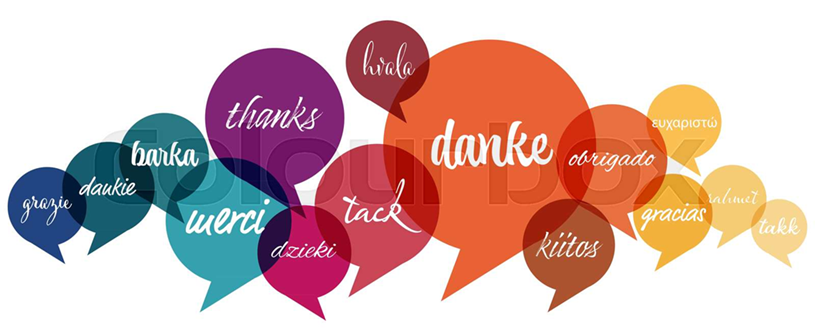